Drátěný plot
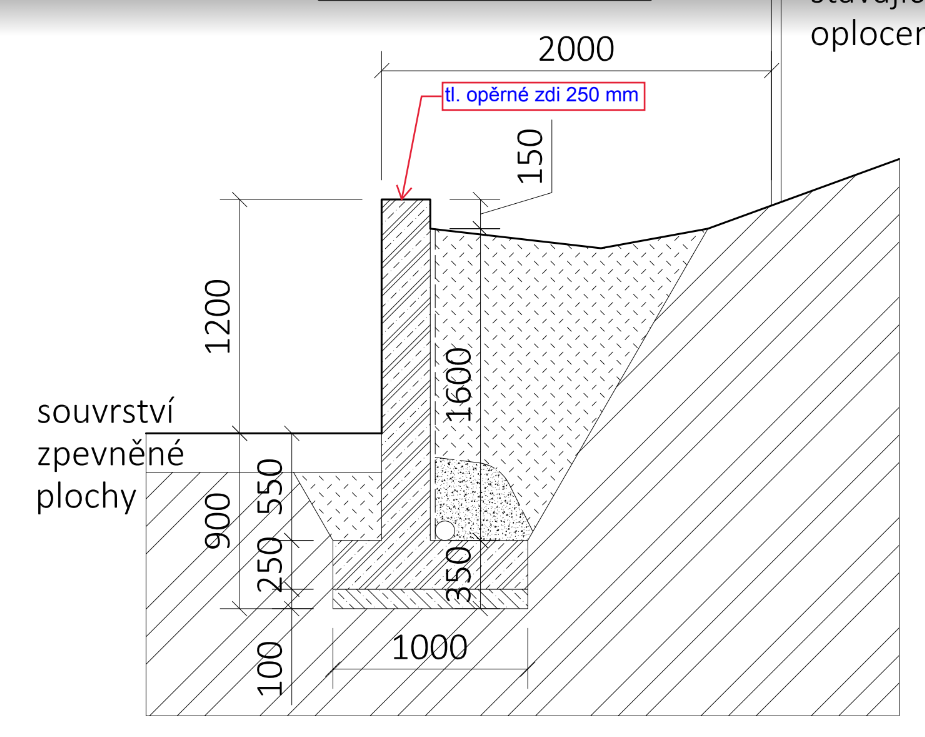 700
1100